Nasz szkolny ekologPlanecik
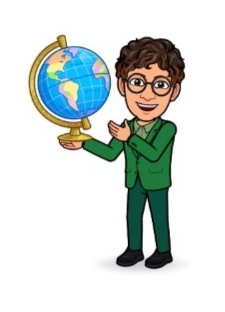 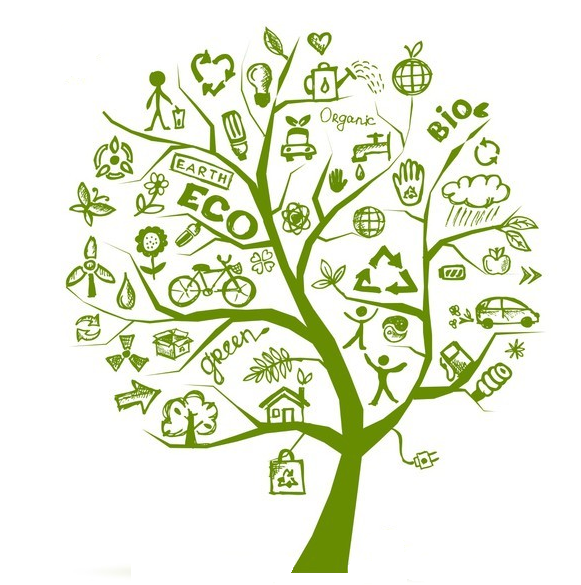 List od Planecika
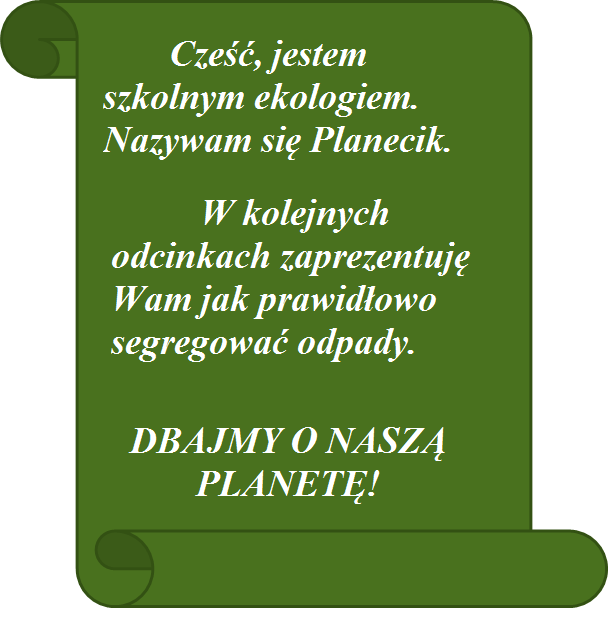 Planecik będzie wam opowiadał o segregacji odpadów.
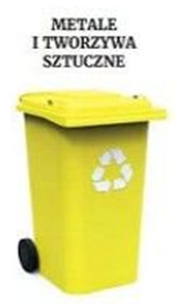 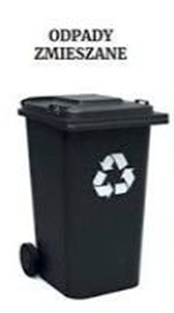 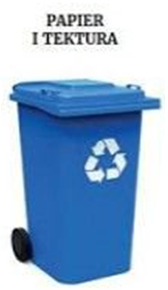 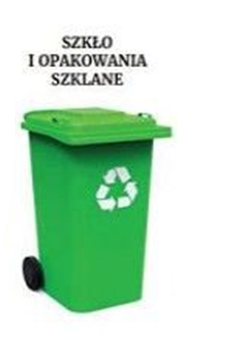 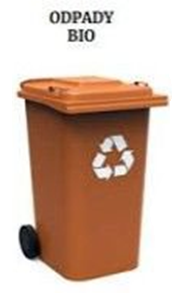 CiekawostkaJak długo rozkładają się odpady?
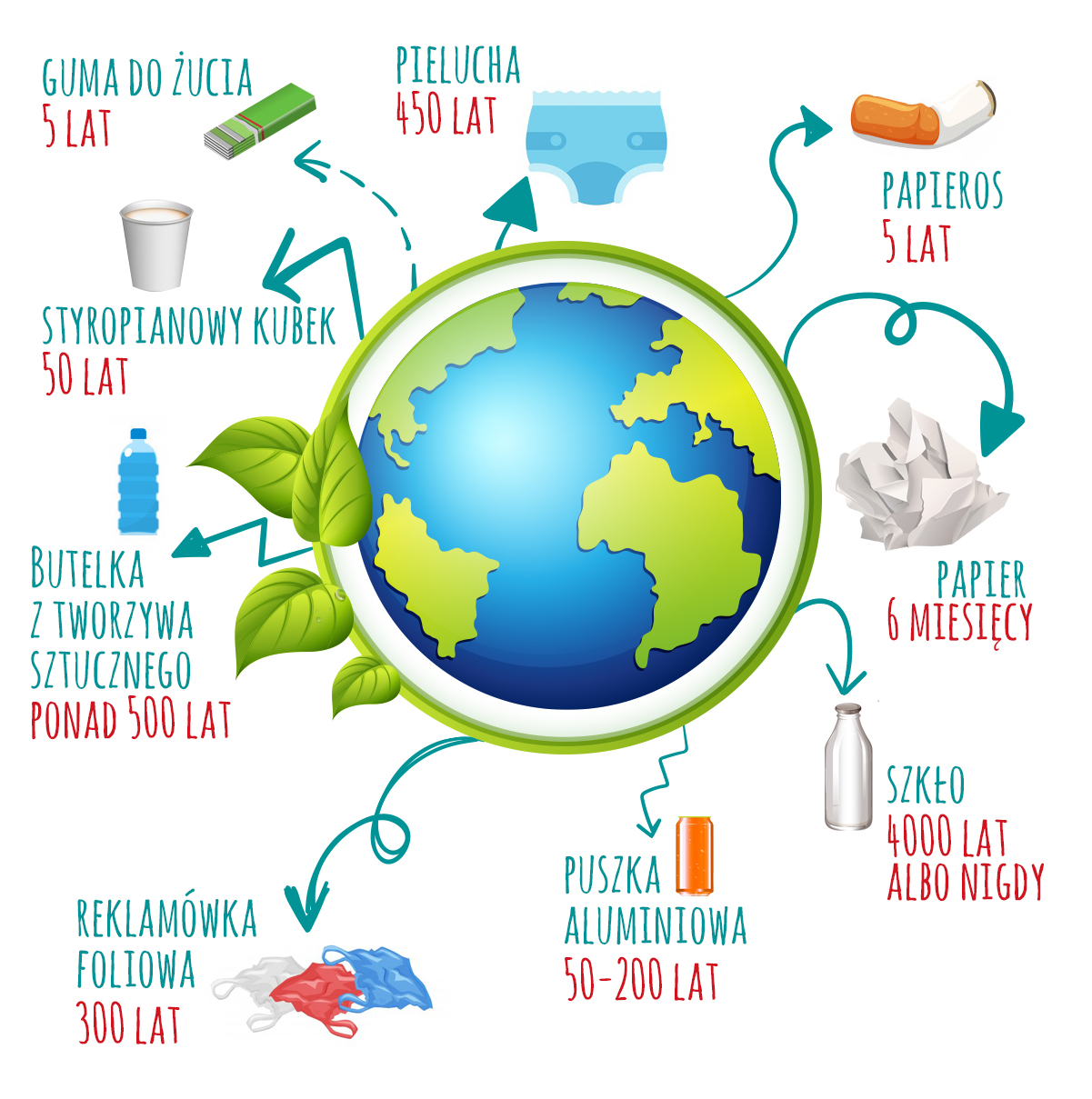 Dlaczego warto segregować odpady?
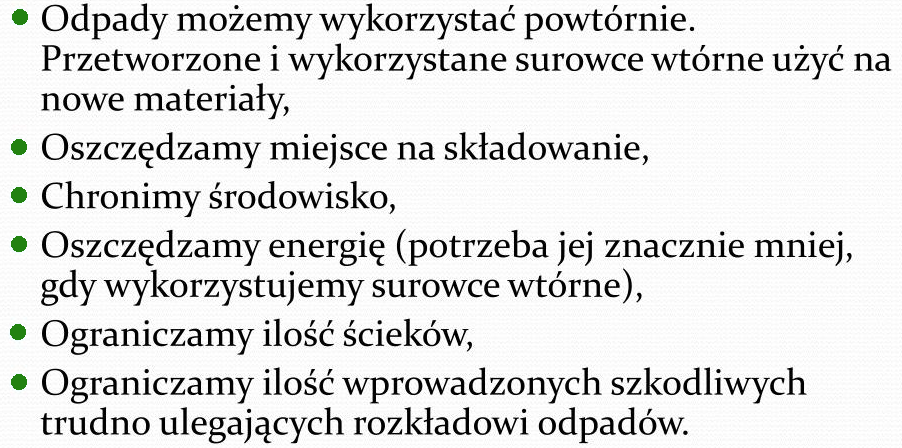 Ciekawostka !
Do zobaczenia w kolejnym odcinku !
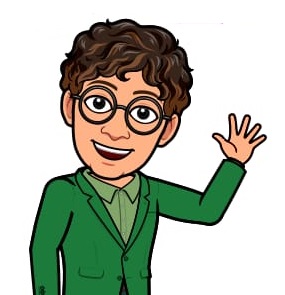